Higher Urban
Glasgow & Mumbai Case Studies
Lesson 1: Introduction to Urban
Learning Intentions
 We are learning about land use zones and characteristics in a developed world city

Success Criteria
I will be able to describe each land use zone in a developed world city and give key characteristics
Burgess Model
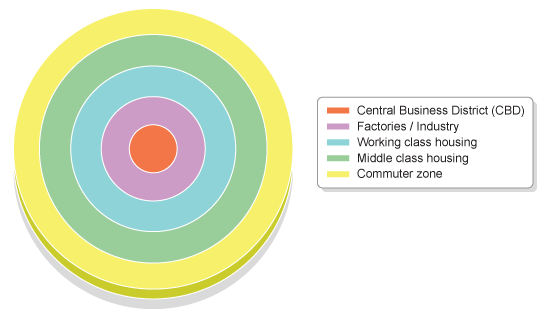 CBD
INNER CITY
SUBURBS (OLD)
SUBURBS (NEW)
URBAN/RURAL FRINGE
Characteristics of the CBD
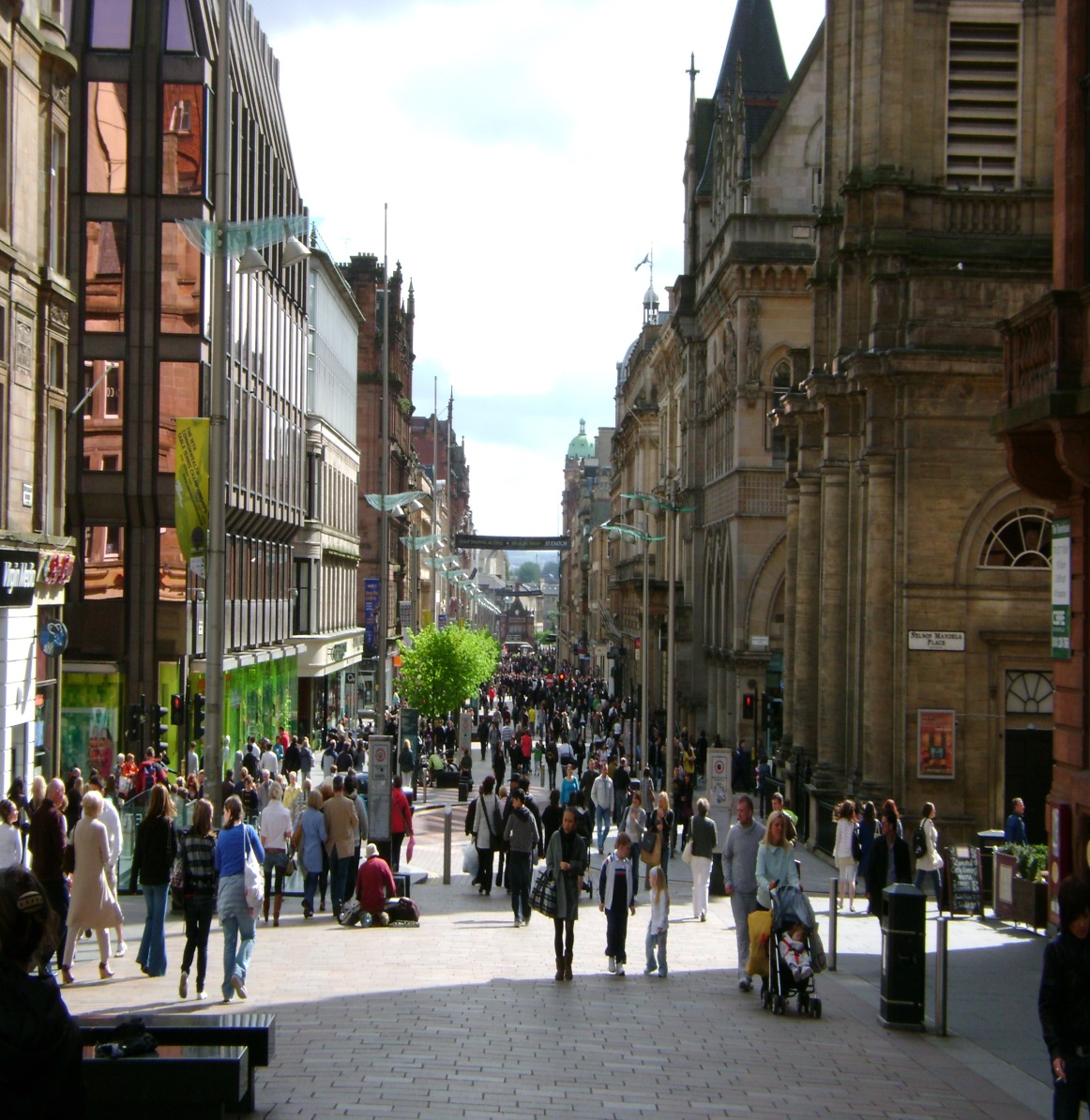 The Central Business District is the oldest and busiest part of the city
It is the centre of shopping and entertainment
National 5 Re-cap
Give map evidence to show that the area below is Glasgow’s CBD
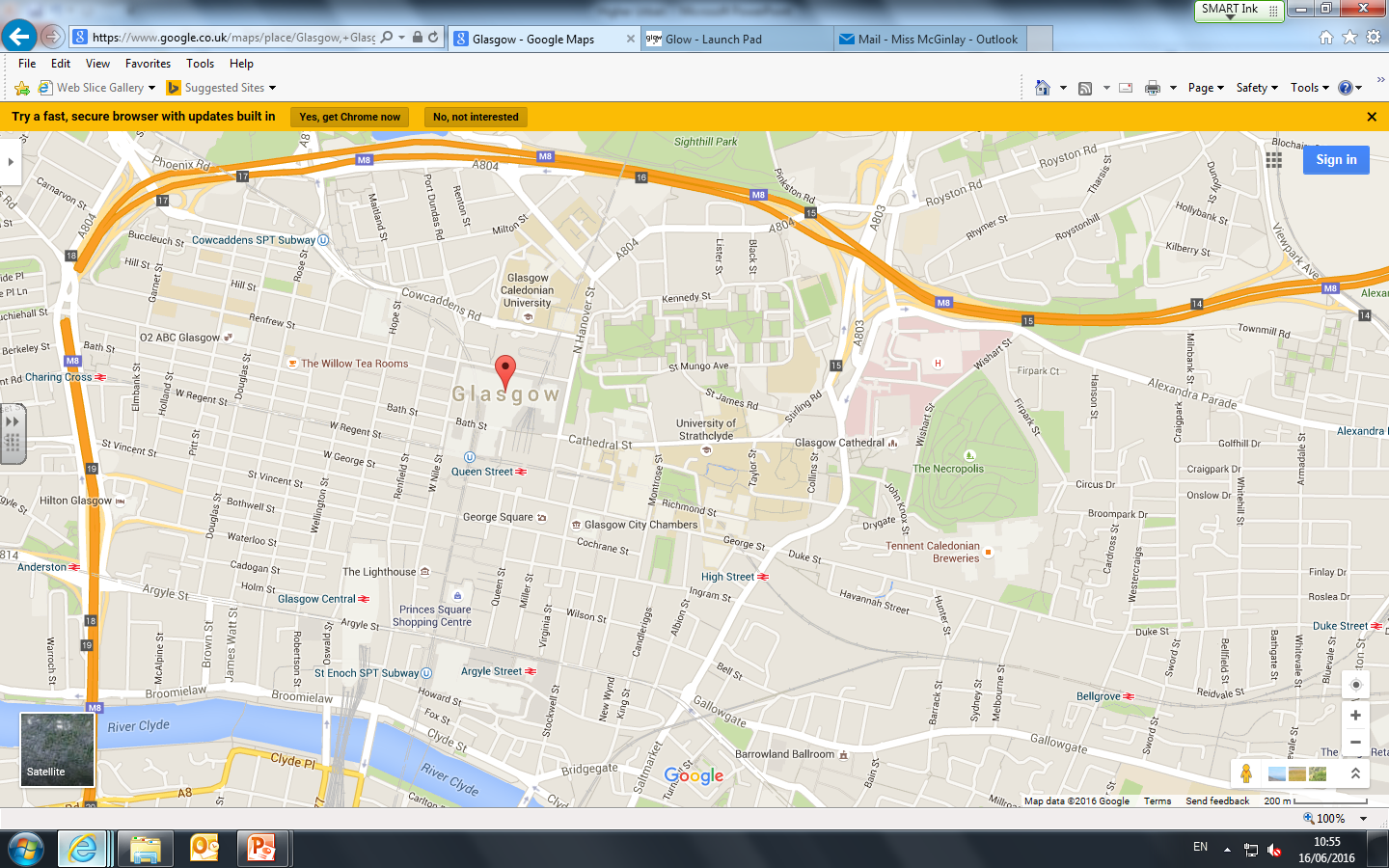 Characteristics of the CBD
Old, historical buildings such as Glasgow Cathedral and many churches 
Glasgow’s town hall – The City Chambers – is found in the CBD 
There are many transport hubs such as Central station and Buchanan bus station 
Many main roads lead into the area such as the M8 motorway 
The buildings are tightly packed with very little open space shown by the grid iron street pattern 
Characteristics of the Inner City
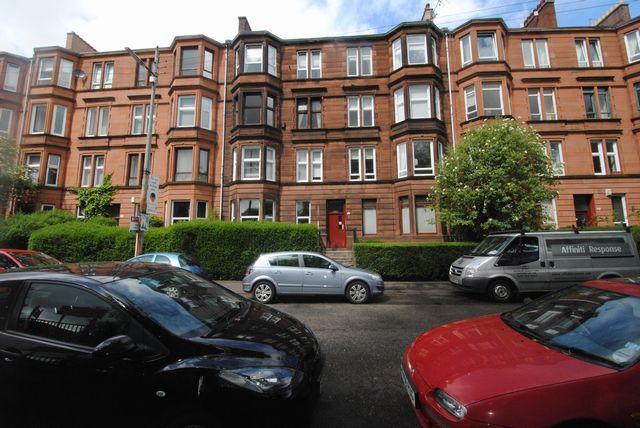 The Inner City is the 2nd oldest part of the city
It surrounds the CBD and usually has high density buildings e.g. tenement flats
Many areas have recently undergone regeneration
Characteristics of the Suburbs
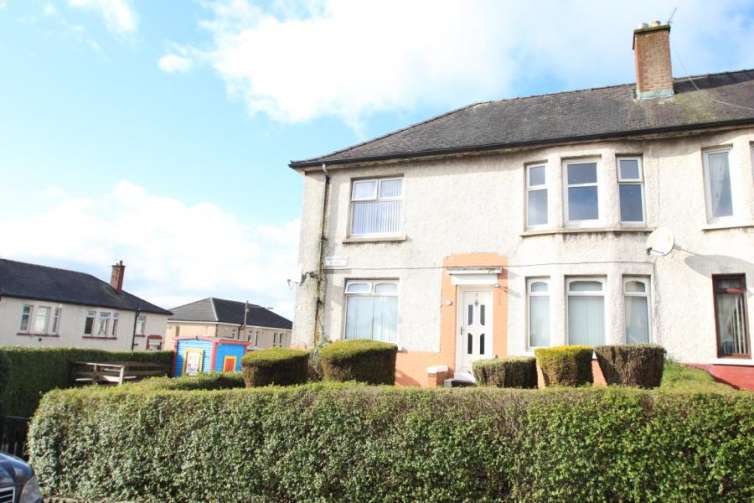 The Suburbs  are new, more modern areas of the city
Some suburb areas date back to just after WW2
Some areas are newly built
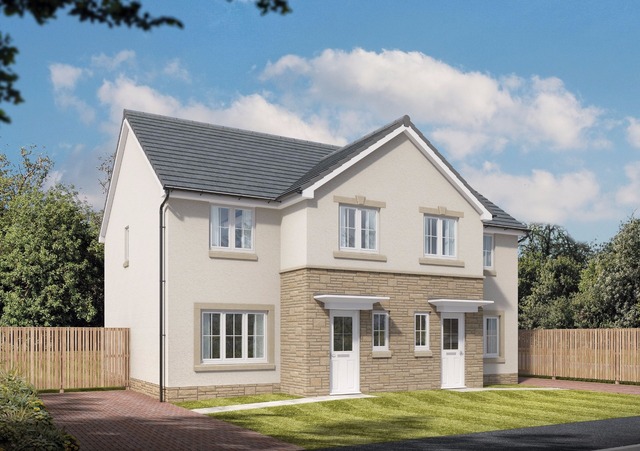 Characteristics of the New business zone
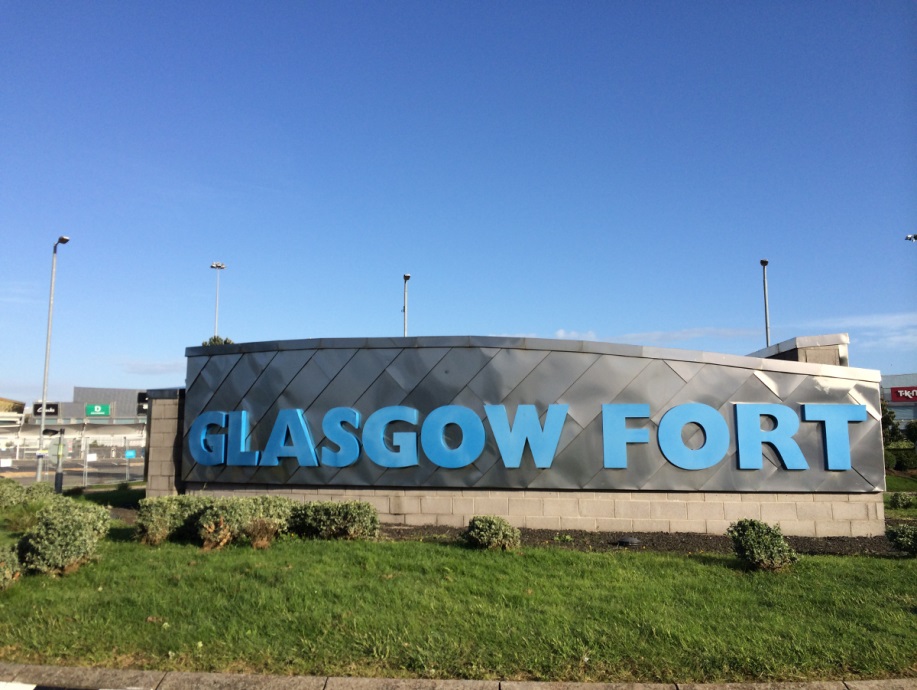 The New Business Zone is an area where new shopping and business parks are being built
These are close to residential areas
They have large car parks and space to expand
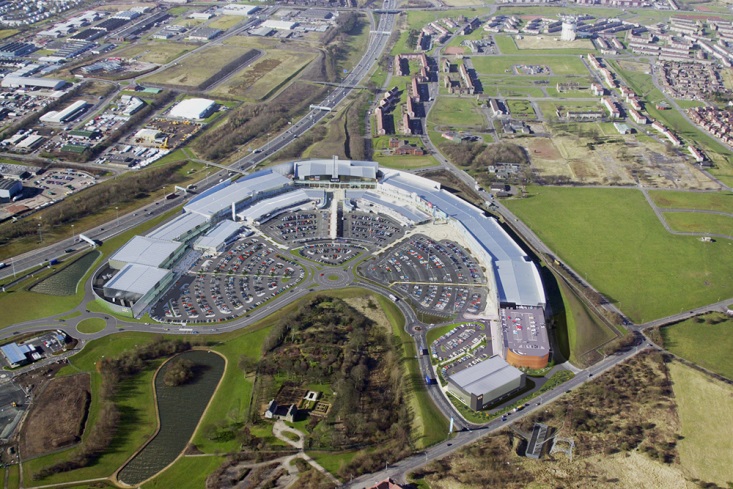 Characteristics of the Urban/Rural fringe
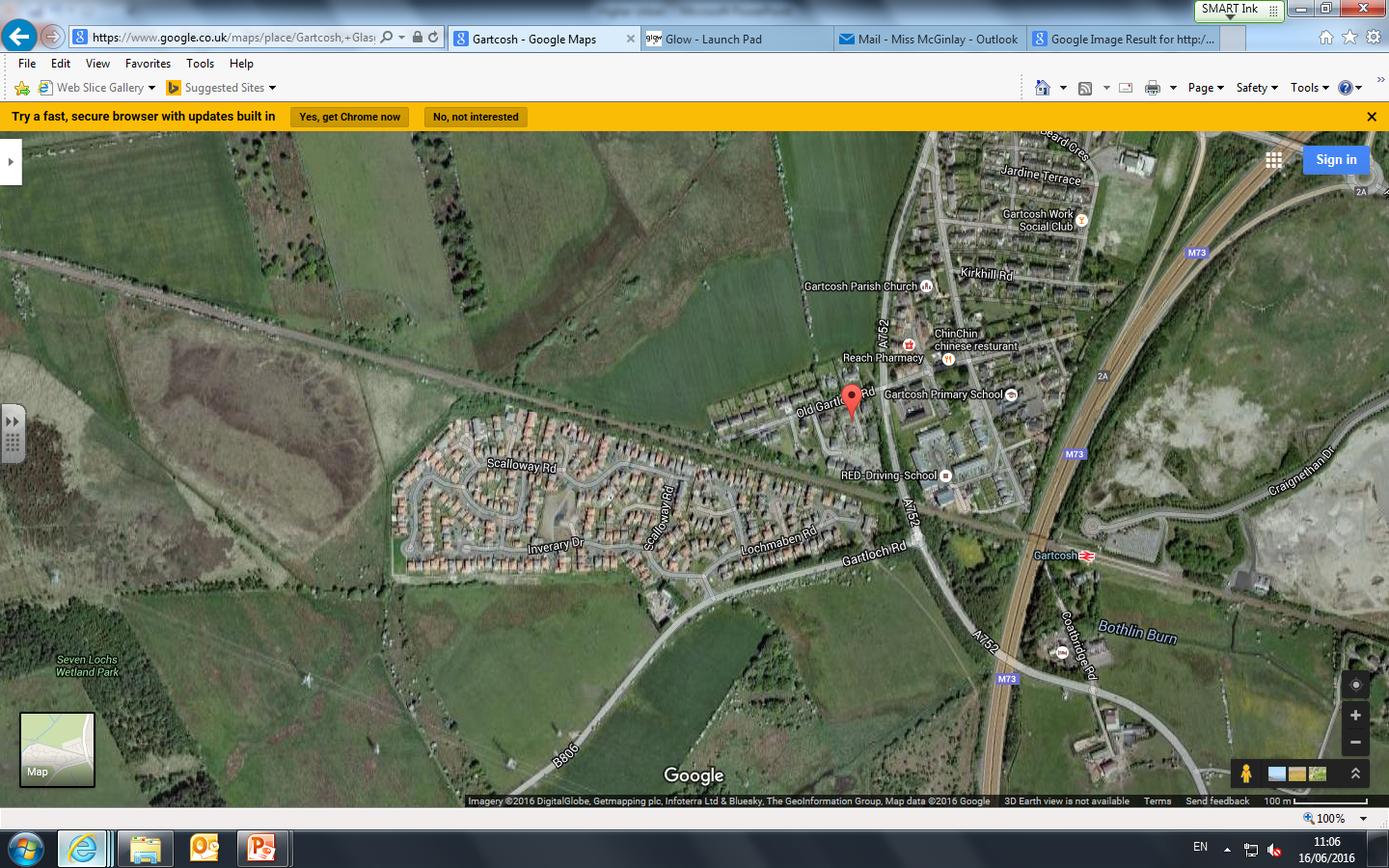 The Urban/Rural fringe  is the boundary area between the city and countryside
Many of these areas are new developments
Some areas are farm houses/farms
Urban Transect
SUBURBS
CBD
INNER CITY
NEW BUSINESS ZONE
URBAN/RURAL FRINGE
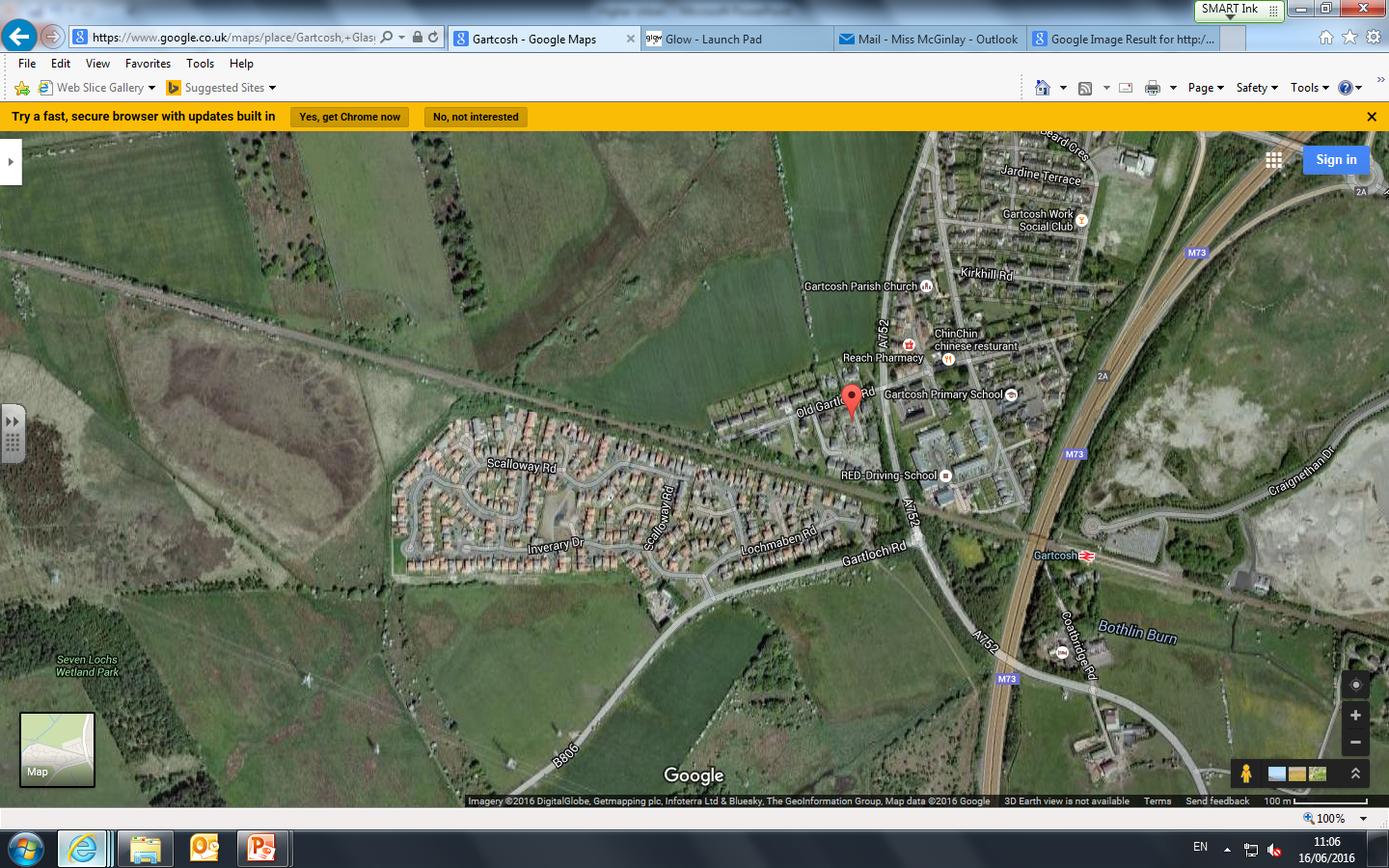 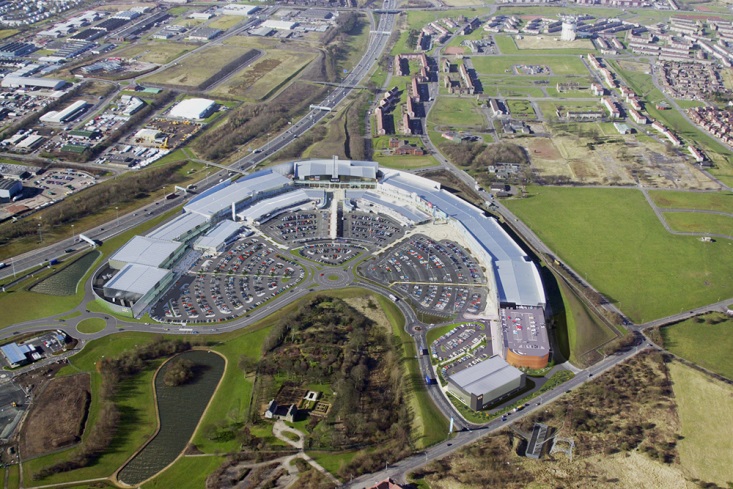 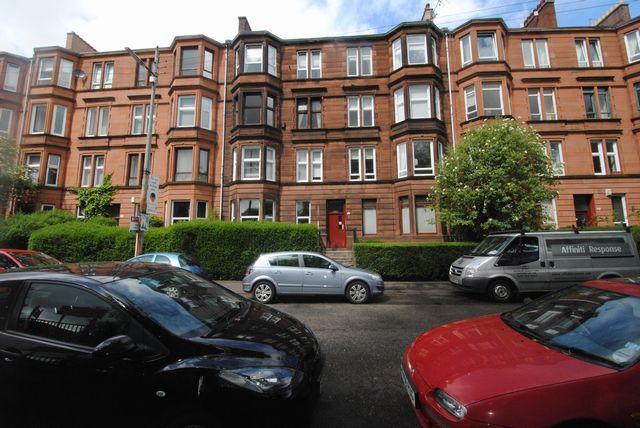 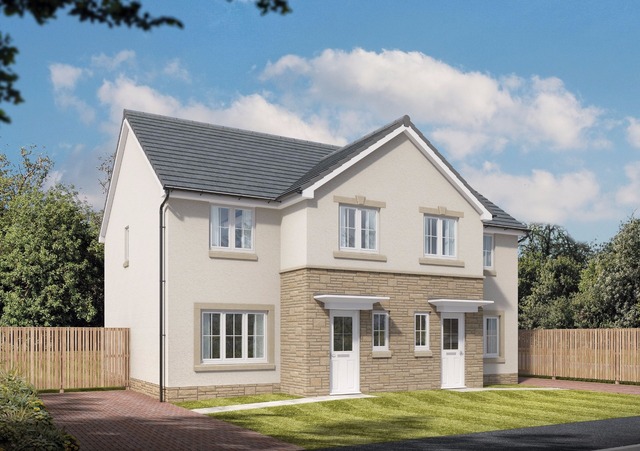 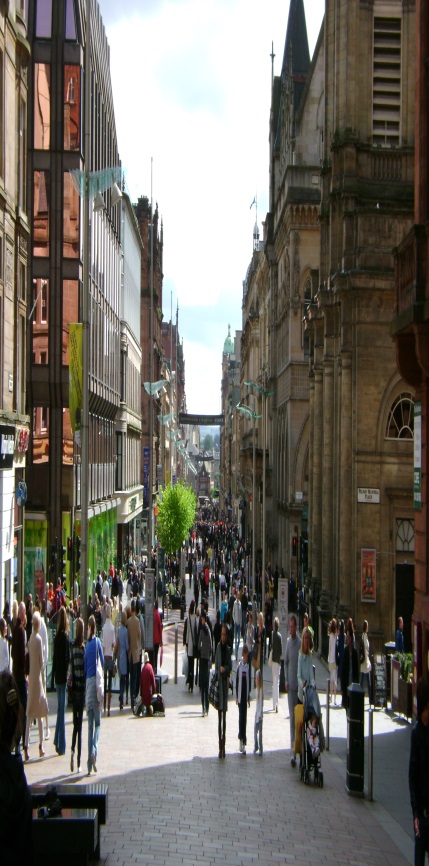 Draw an Urban Transect showing 
the main zones in Glasgow
Plenary
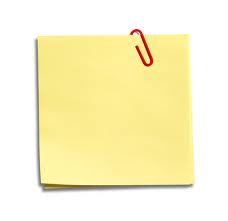 Which land use zone do you live in? Give 3 pieces of evidence to support your answer.
Lesson 2: Need for housing management - Glasgow
Learning Intentions
 We are learning about why there is a need for housing management in Glasgow

Success Criteria 
I will be able to explain the conditions of Glasgow’s slum areas
I will be able to explain why there is a need for housing management in the city
Starter
Describe the conditions of the homes shown in the photographs
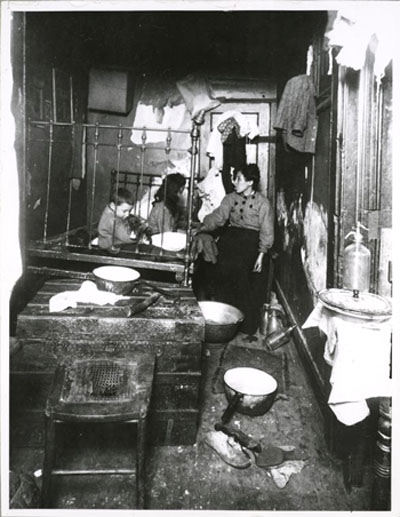 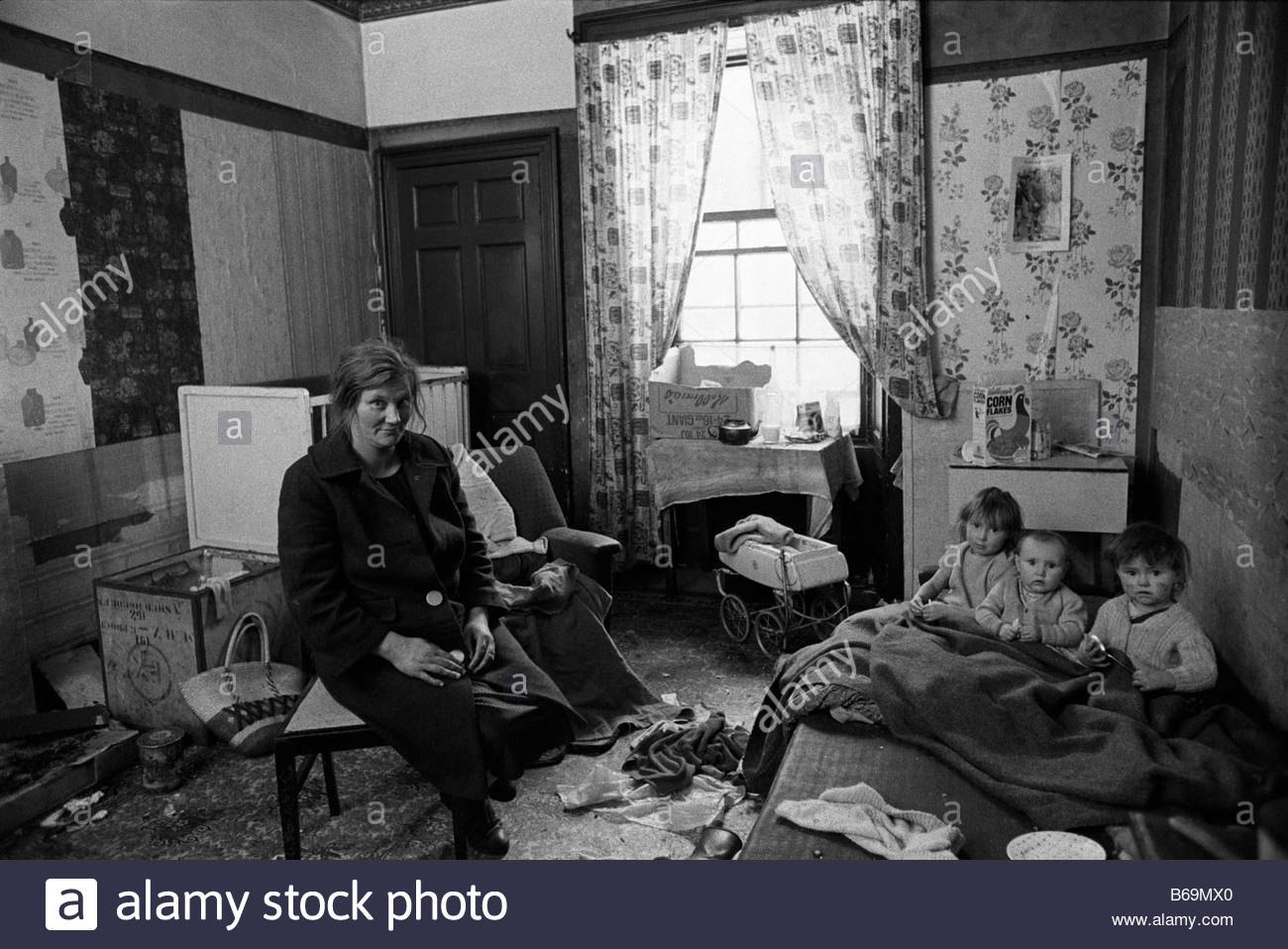 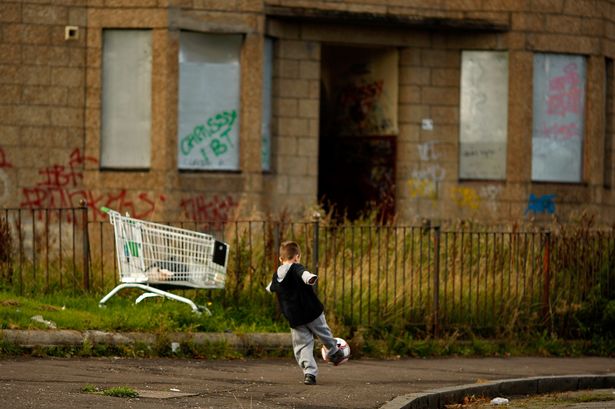 The “single end” “Room & kitchen”
Large families sharing 1 room
No electricity – dark & damp
No green space/places to play
Rubbish & rats spread disease
Why was there a need for housing management in Glasgow?
Tenements
Tenement flats in areas such as the Gorbals did not have basic amenities such as running water, central heating or indoor toilets. Each ‘close’ shared an outdoors toilet outside at the back of the building 
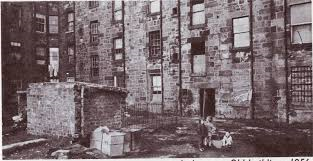 The tenements usually only had 1 bedroom and this was shared by large families. These cramped conditions mean that illnesses spread easily which lowered life 	expectancy 
Why was there a need for housing management in Glasgow?
Due to the filth and lack of refuse collection, disease carrying rats were often found in closes. The air was thick with smoke from the factories, exacerbating breathing conditions such as asthma 
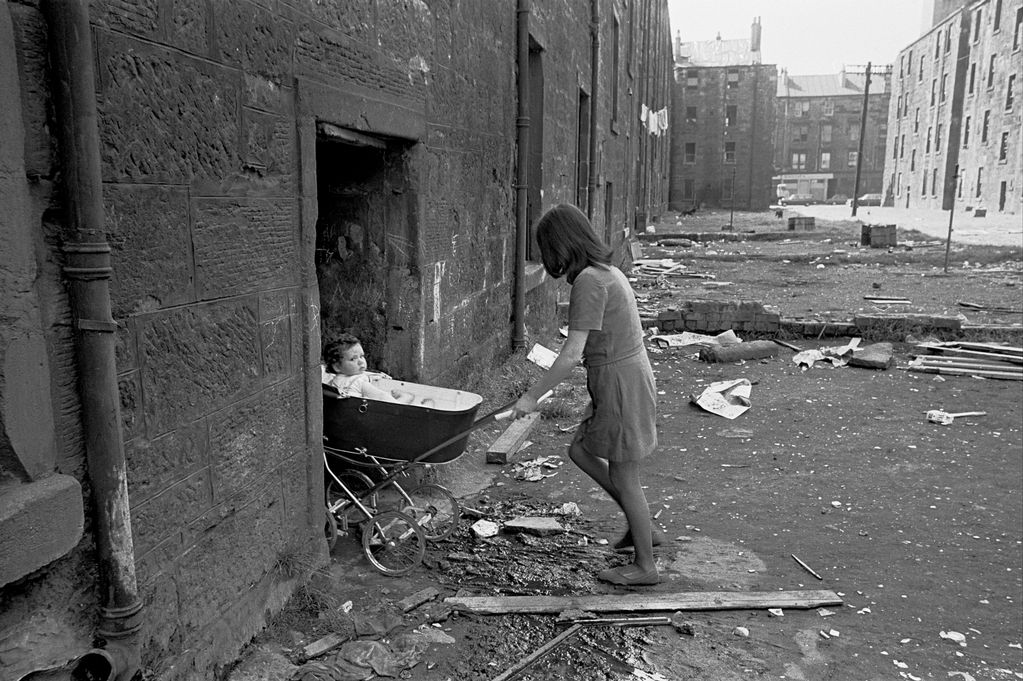 The tenements were dark and damp. The dampness caused diseases such as bronchitis and tuberculosis. 
Why was there a need for housing management in Glasgow?
High rise flats
The high rise flats in Glasgow (e.g Red Road flats) were built cheaply with poor quality materials. The roofs were flat and so water collected easily, leading to problems with damp and mould. 
As people moved from tenements to high rise flats, there was a break up of community spirit so people felt isolated and many moved out. These empty flats allowed squatters and drug dealers to use the abandoned premises fuelling drug crime & violence
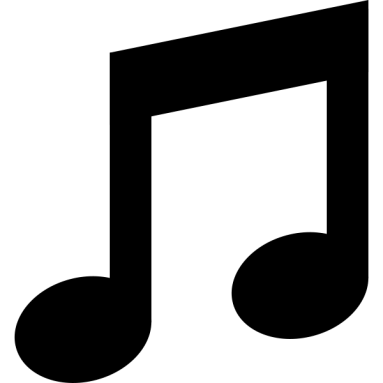 Jeely Piece song
Ahm a skyscrapper wean, a live oan the eighteenth flair
But am no gawn oot tae play onymair 
Cause since ah moved tae castlemilk I’m waistin away 
Cause am getting wan meal less every day 

Oh ye cannae fling pieces oot a twenty storey flat, Seven hundred hungry weans'll testify, to that. If it's butter, cheese or jeely, if the breid be plain or pan, The odds against it reaching earth are ninety-nine tae wan
Why was there a need for housing management?
Council Houses
Council estates on the edge of Glasgow such as Easterhouse were built without amenities such as shops, leisure centres, post offices and there were very poor bus links to the city centre. People felt isolated and unhappy 
There was high unemployment amongst the residents and crime rates began to rise. Those who could move away left, leaving the area to fall into disrepair 
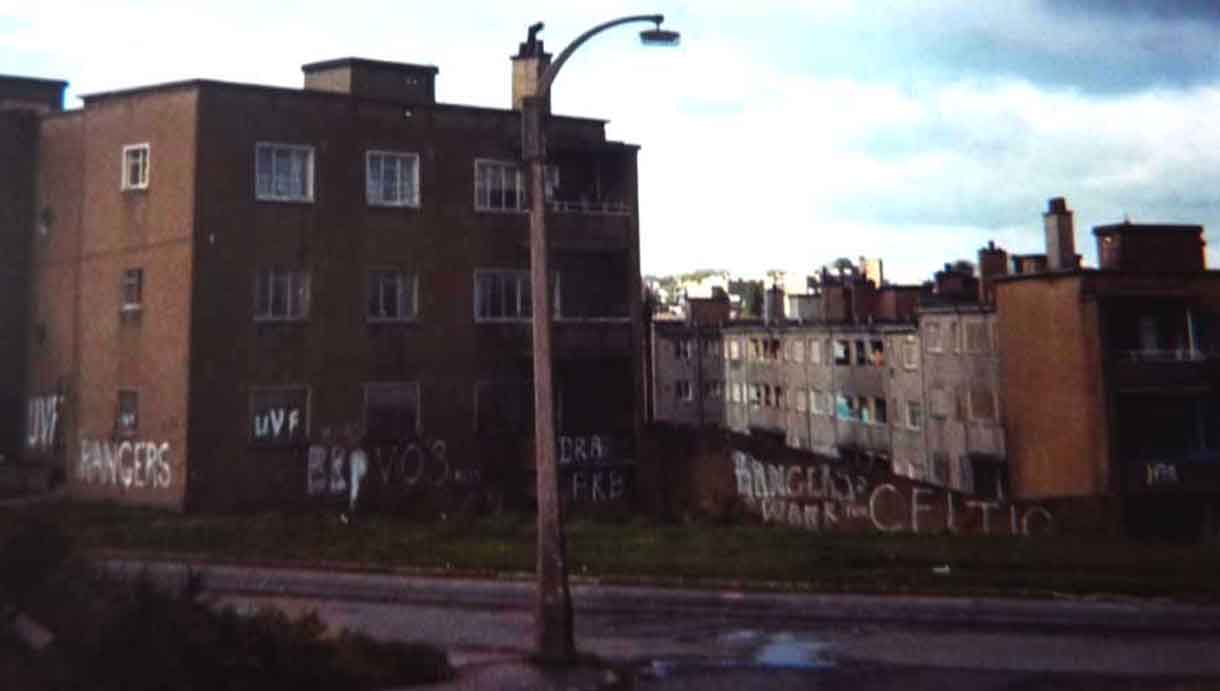 [Speaker Notes: Easterhouse/Pollock]
Past Paper Question
Explain why there was a need for housing management in a developed world city you have studied. 
						8 marks

A developed world city I have studied is…
Peer Assessment
You should mark your shoulder partners answer using the marking scheme on the next slide 
One mark should be awarded for each point made.
You should give your partner a RED BOX
You could have added…
Perfect Answer
There was a need for housing management in Glasgow for many reasons.  Firstly, the tenements were in close proximity to the factories where most of the residents worked and were therefore exposed to smoke and chemicals.   This resulted in diseases like asthma. 
In addition to this overcrowding and poor conditions caused further diseases and lowered life expectancy.   Diseases such as bronchitis and TB spread quickly due to large families living in small flats. 
People who moved from tenements to high rise flats were annoyed that communities were destroyed.   These residents ended up moving which resulted in these areas becoming empty and filled with crime. 
In addition to this, people were isolated in council estates such as Easterhouse as there was no community  so the area became rundown and derelict. 
Lastly, in council estates there were no local amenities like shops, pubs and cinemas, as well as bus service which only came once an hour.  This meant that those without a car found it difficult to travel outside the area for amenities. 
Human AS 2.1
Explain the reasons there is a need for housing management in Glasgow. 


SC – I can give at least two developed explanations about a process/interaction in the context of an urban environment.
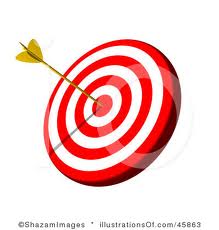 Plenary
Write down one area in Glasgow which has:

High rise flats
Tenement flats
Council estates
Lesson 3: Strategies to improve housing in Glasgow
Learning Intentions
 We are learning the strategies put in place to improve the living conditions in Glasgow

Success Criteria
I can explain the strategies which were introduced to improve the living conditions of Glasgow residents
Starter
Name 2 areas in Glasgow which has recently experienced regeneration (been ‘done-up’)
Housing strategies
To deal with the tenements:
Comprehensive redevelopment
Tenement redevelopment

Other solutions to housing problems
New Towns
Gorbals regeneration
Athletes village
What housing management strategies were put in place?
Comprehensive Redevelopment
Glasgow City council designated 29 'slum' areas as 'Comprehensive Development Areas' e.g. Springburn and the Gorbals. The tenement buildings were knocked down and were replaced with high rise flats 
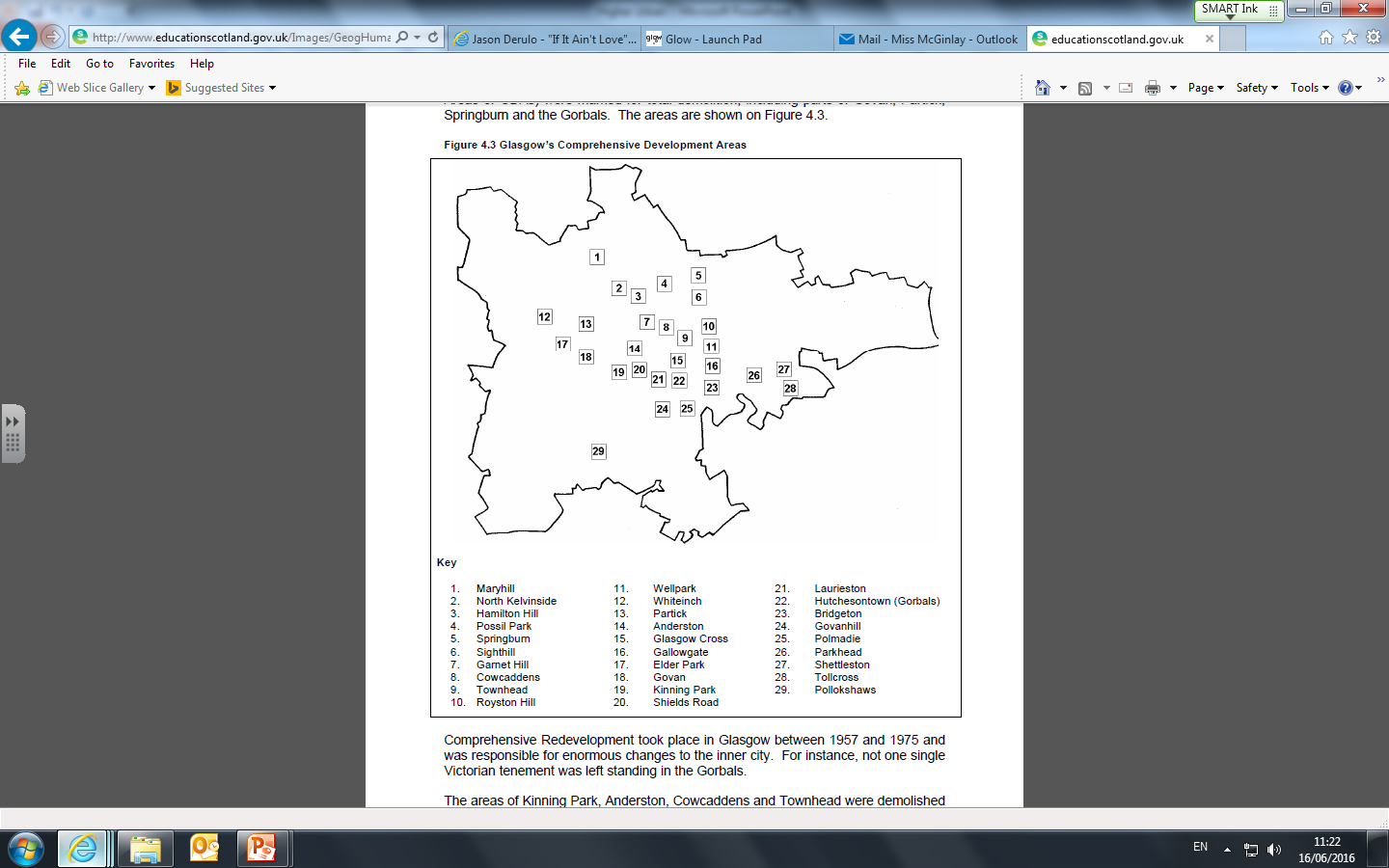 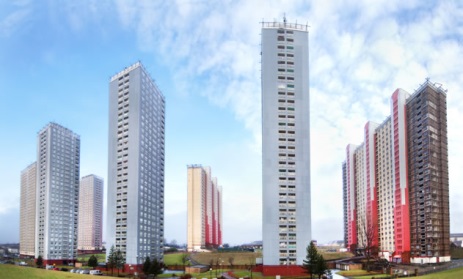 The Red Road Flats, Springburn
What housing management strategies were put in place and how effective were they?
Tenement renovation
In CDA areas such as Partick, some tenements were regenerated. The exterior of the flats were sandblasted to remove the soot and interior walls were knocked down to increase flat sizes 
Electricity, running water, double glazing and internal bathrooms were added and streets including Woodlands Drive had bollards installed to reduce traffic flow and make them safer for families. 
What housing management strategies were put in place?
New Towns
In the 1950's and 1960's, new towns such as East Kilbride were built from scratch to accommodate the 'Glasgow overspill'. 
These were well planned settlements designed to incorporate many services for example high quality housing, workplaces, schools, shops and leisure activities. 
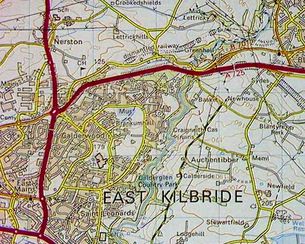 What housing management strategies were put in place?
The Gorbals regeneration
In the 1990's, the Crown Street regeneration project saw high quality, expensive and largely owner occupied new 'tenement style' properties built in the Gorbals. 

Crown street was well planned and had plentiful private parking as well as numerous green spaces, including Gorbals New park. The flats also incorporated private gardens for residents 
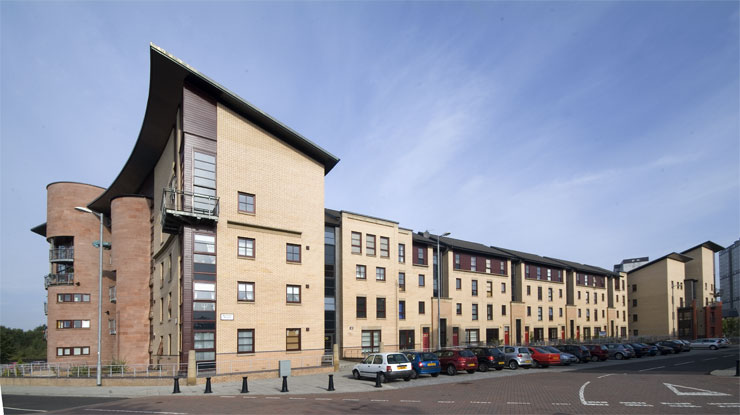 What housing management strategies were put in place?
The Athlete’s Village
As part of the Commonwealth Games regeneration, a 33 acre site in Dalmarnock was developed as the ‘Athlete's Village'. A total of 700 high quality two, three and four bedroom houses were built, 300 were sold to private owners and 400 for social housing. 
All homes were provided with front and back gardens as well as areas of private parking. The homes were sustainably built and give out 60% less carbon emissions. 
COPY & COMPLETE THE TABLE, USING PAGES – IN YOUR BOOKLET
Plenary
Where are each of these photo’s taken?
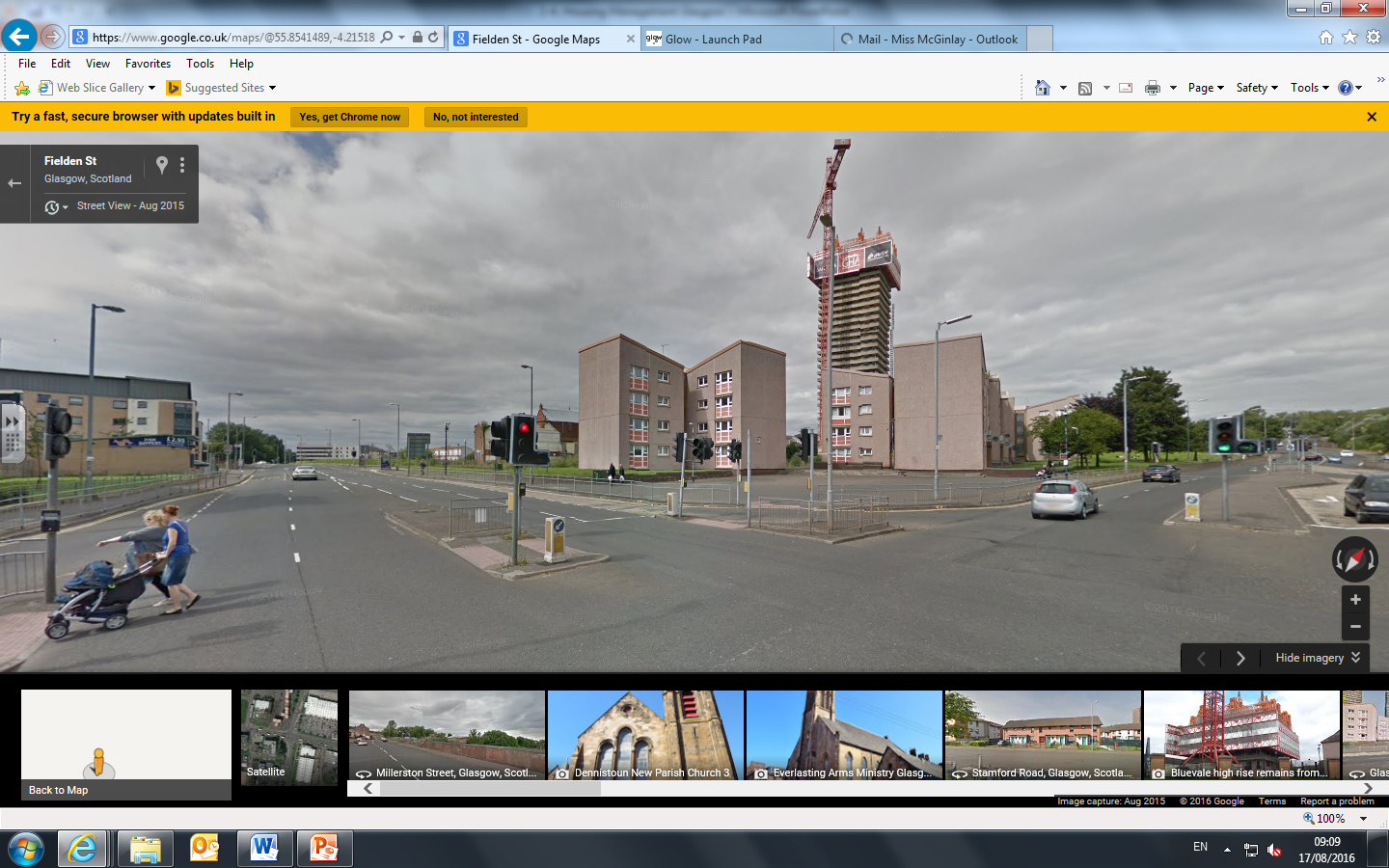 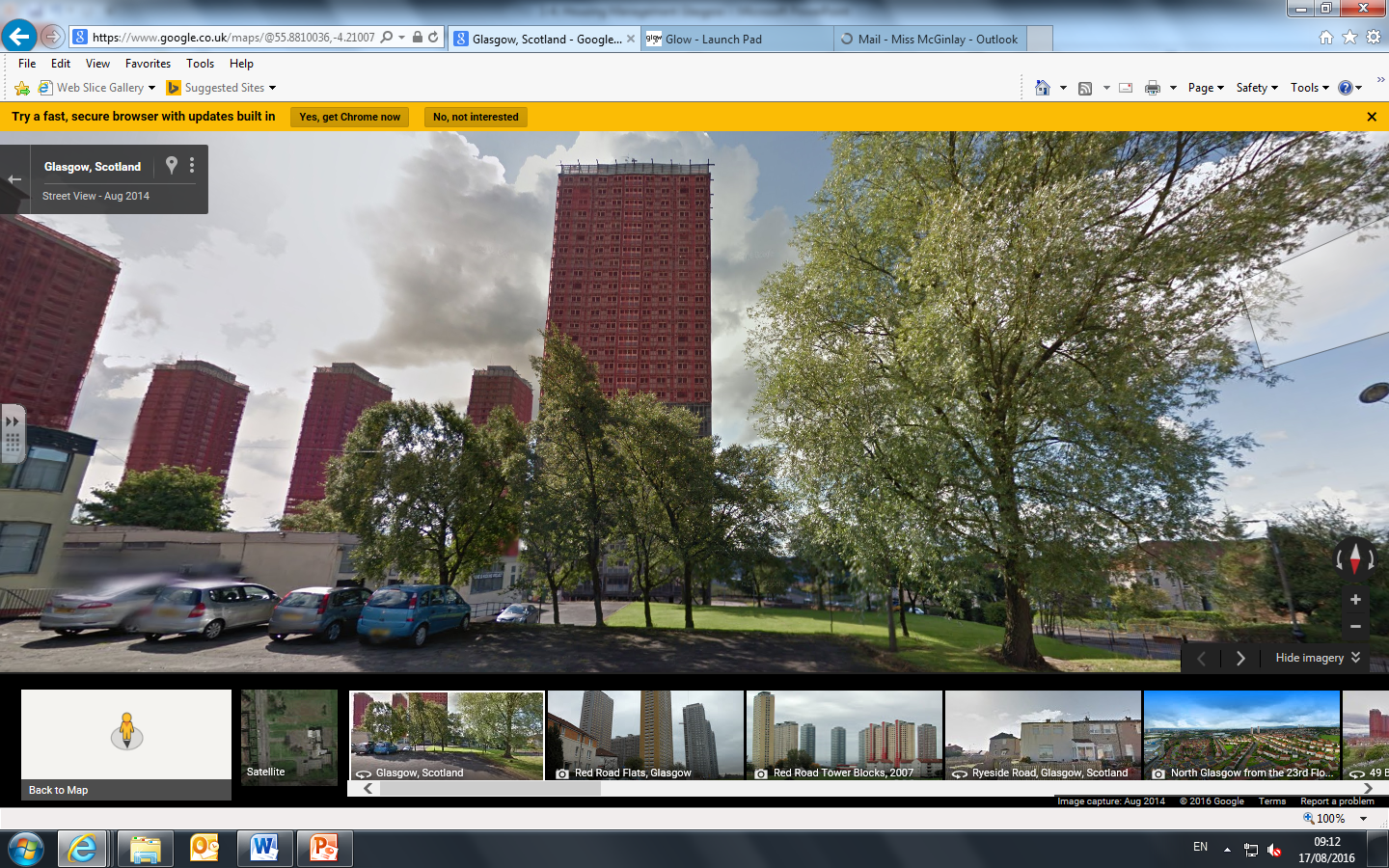 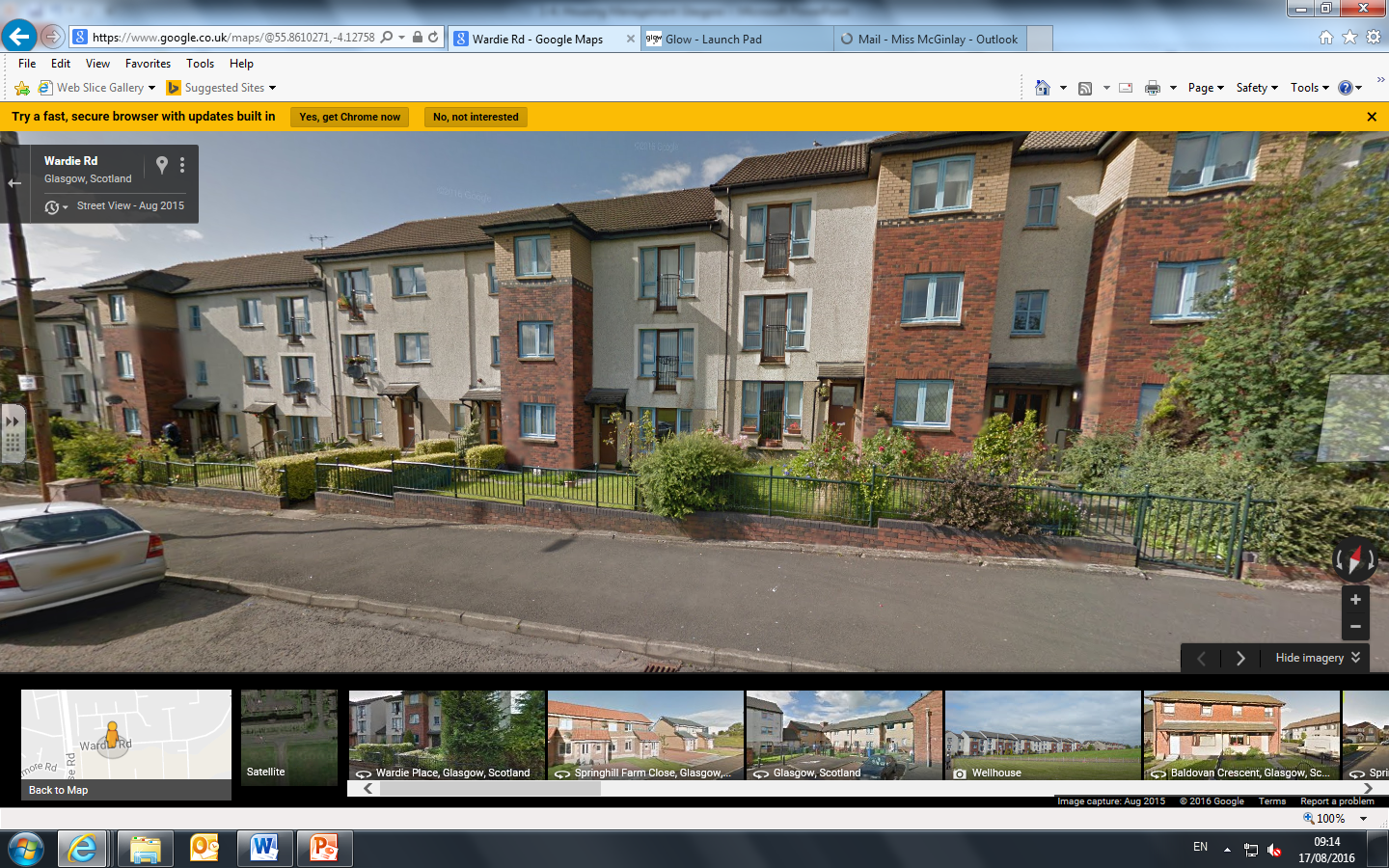 [Speaker Notes: 1st = Parkhead/Gallogate whitevale flats being taken down, 2nd: Wardie Road, Easterhouse, 3rd: Red Road flats, barmulloch]
Lesson 4: Effectiveness of strategies to improve housing in Glasgow
Learning Intentions
 We are learning about how effective the strategies to improve Glasgow’s housing were

Success Criteria 
I can evaluate how effective each strategy was at improving living conditions for people in Glasgow
Effectiveness of management strategies
Comprehensive Redevelopment
This was not successful as many high rise flats fell into disrepair. The flats suffered social problems as residents felt isolated and crime was rife. Over 100 high rise flats in Glasgow have been demolished, including the Red Road flats. 
“The skyline of Glasgow is set to be radically transformed, as swatches of high-rise tower blocks make way for thousands of new homes across the city. Glasgow is enjoying a real renaissance. We’re delivering on better housing and we have regained our sense of ambition. This is an announcement that looks to the future and we are determined we will not repeat the mistakes of the past” 
			– Glasgow City Council (2006)
Demolition of the Red Road Flats - Video
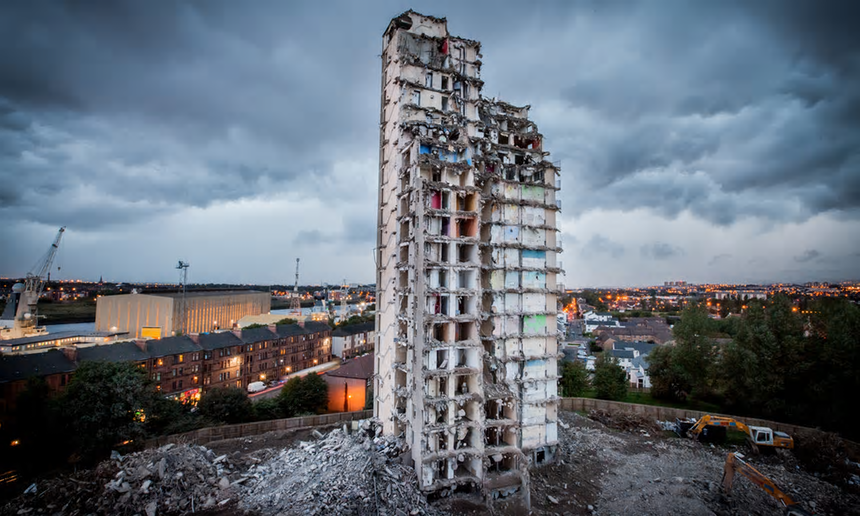 Plean St, Yoker“Towers of Terror”
“You were embarrassed to say you came from Plean Street – we were all classed as junkies”
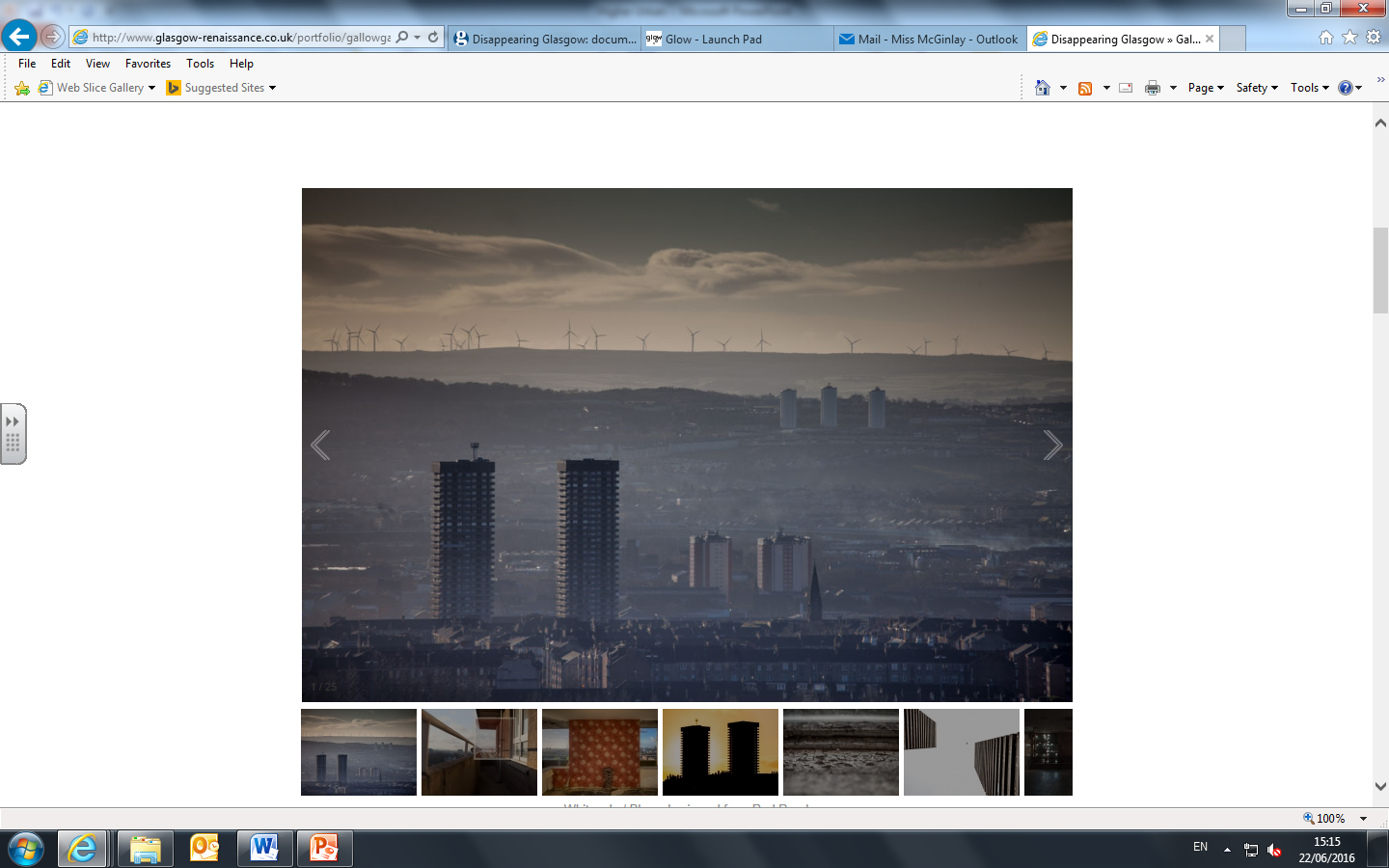 Whitevale & Bluevale The highest flats in Scotland
On construction in 1969 they were dubbed “Mansions in the sky” however this soon changed. Billy who lived on the 20th floor  states “As soon as one dealer moved in that was the start of the end. With no concierge, people were free to come and go as they pleased. They were shooting up on the stairs, the families living here all wanted out and when other dealers moved in, it was beyond anyone’s control”
[Speaker Notes: View from the red road]
Effectiveness of management strategies
New Towns
New towns such as East Kilbride have grown since the 1960’s as it offers quieter, less hectic environment but is also an excellent location for commuters as its 25 minutes from Glasgow’s CBD. 
Due to the greenbelt land around the town and the financial incentives given, many foreign companies set up in business parks on the outskirts, which provided well paid employment for residents. 
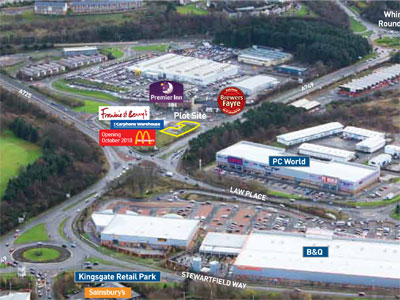 Effectiveness of management strategies
Tenement Renovations 
This strategy was successful as communities were kept together increasing community spirit. Tenement areas in Partick and Denniston are now popular with students and young professionals and are seen as desirable places to live. 

However, some areas such as The Oatlands and Dalmarnock failed after refurbishment. The areas were rife with drugs and crime. Some tenements were demolished and the land was sold to private house builders in 2005 for £1. 
[Speaker Notes: Oatlands - 1978]
[Speaker Notes: Partick today]
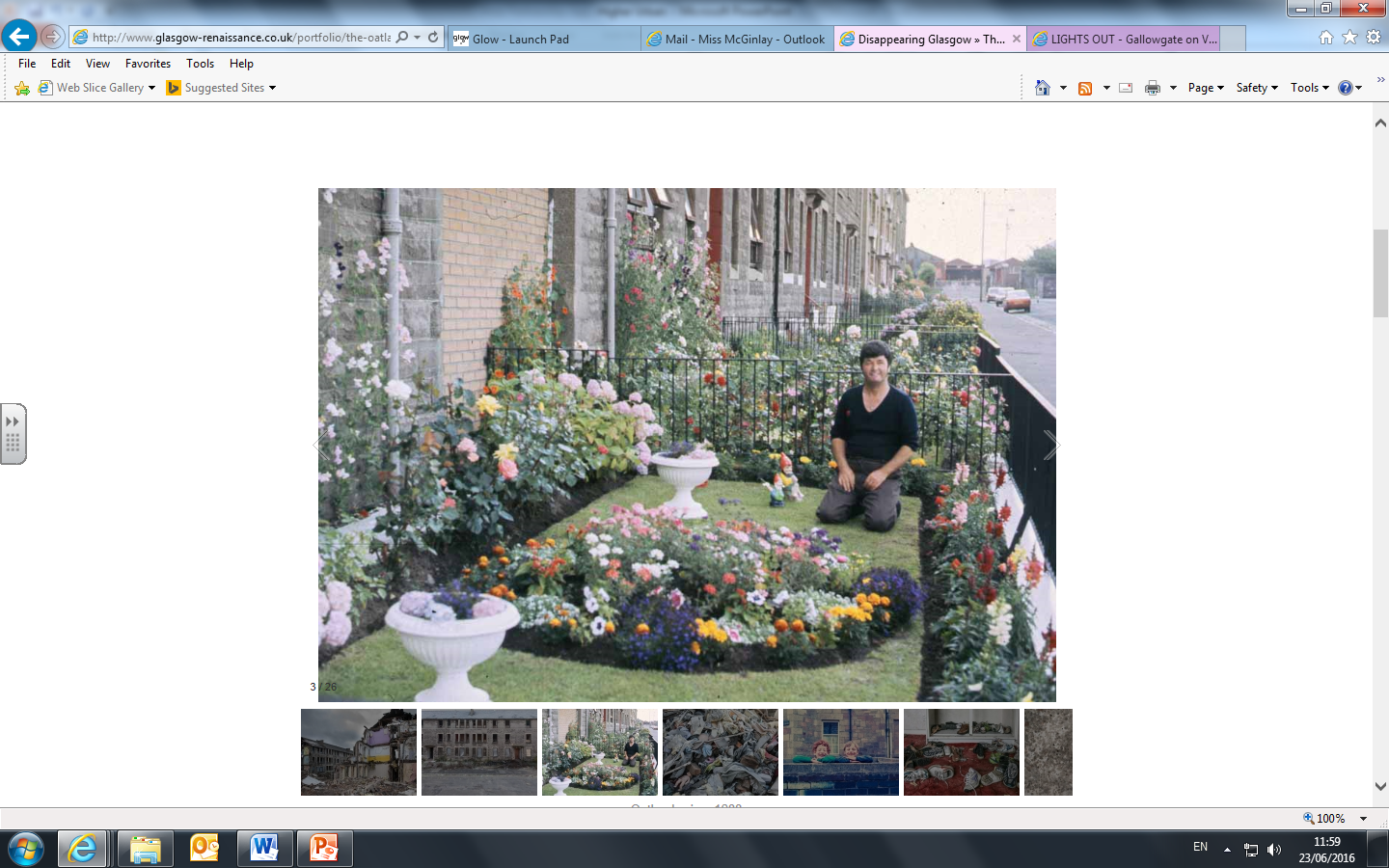 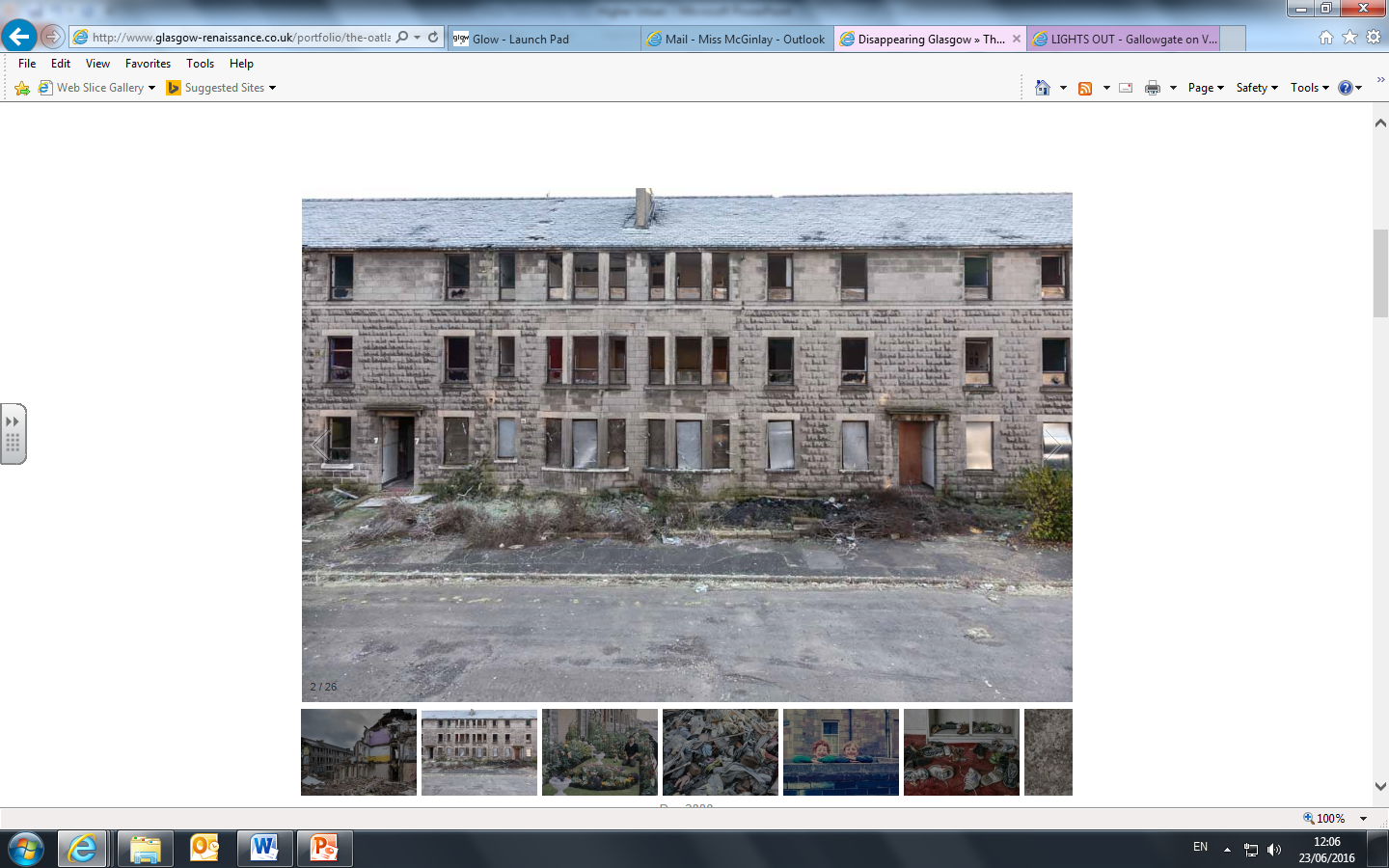 [Speaker Notes: Oatlands empty/derelict]
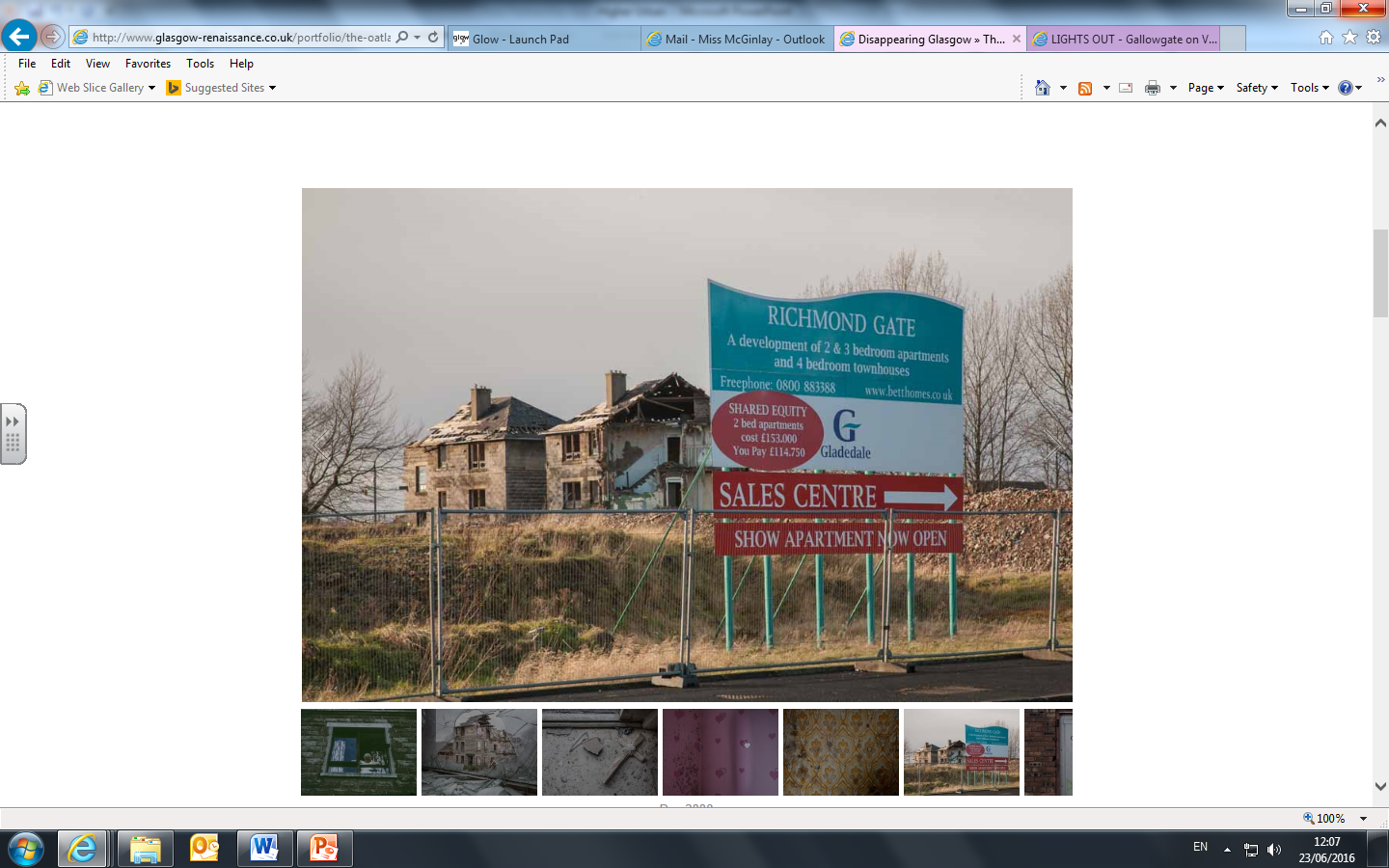 [Speaker Notes: Now owned by private builder]
Effectiveness of management strategies
Crown St. Regeneration (Gorbals)
Crown Street was seen as a success as the council and developers worked with the local people which gave them a sense of ownership of the area. Murals and artwork on buildings depicting local history were by local artists. 
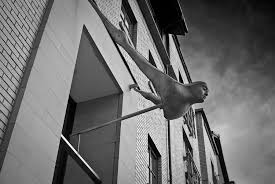 Effectiveness of management strategies
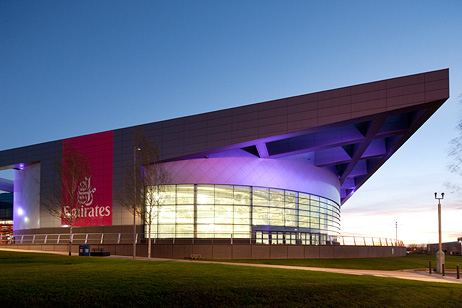 Athlete’s Village 
It is anticipated that the quality of life of residents will improve as houses are modern and have outdoor space. Also, leisure facilities such as the Emirates Arena are close-by, encouraging people to live a healthy lifestyle 
Past Paper Question
For a developed world city you have studied, evaluate the effectiveness of recent housing management strategies

						5 marks
Plenary
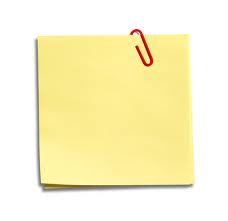 Without looking at your notes write a developed point, evaluating the effectiveness of either: 
The Athlete’s Village 
Tenement renovations
Videos/Documentaries
Commonwealth City: Episode 1
Episode 2
Episode 3
The Jaconelli’s 18 months later
Jaconelli Eviction
Memories of the Oatlands: A Short film